Types of Burns
First degree burn: superficial, partial-thickness
only epidermis affected
ex. minor sunburn; peeling due to “protective” apoptosis
Second degree burn: deep, partial-thickness
destroys epidermis, some dermis
blisters
Third degree burn: full-thickness
destroys epidermis, dermis and accessory structures
skin transplant may be needed: autograft, allograft
various skin substitutes for temporary cover; epithelial cells can be engineered (cloned) and grown in a lab
1
Skin Cancer
UV radiation activates a response in skin cells that can include more melanin production, redness, and cancer.
Skin cancer originates from epidermal cells, of the types of skin cancer the one that forms from melanocytes, called melanoma, is the most deadly form.
Cancer can erode the basement membrane and invade the neighboring dermis/enter bloodstream
Like all cancers, skin cancer occurs when the skin cell’s DNA is specifically damaged: cells can no longer control cell division or perform apoptosis
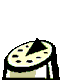 2
Major Cancer Classification by Tissue
Carcinoma: epithelial
Melanoma: melanocytes

Sarcoma: “soft tissues” (connective tissues, muscle)

Lymphoma/Leukemia: Blood-forming cells

Germ cell tumor: from pluripotent cells; ovaries and testes
Blastoma: embryonic tissue; children; immature/developing cells
Brain/Spinal cord cancers
3
6.6: Lifespan Changes
Skin becomes scaly
 Age spots appear
 Epidermis and dermis thins
 Loss of subcutaneous fat
 Wrinkling and sagging skin
Sebaceous glands secrete less oil
Melanin production slows
 Hair thins
 Number of hair follicles decreases
Sensory receptors decline
 Body temperature harder to control
 Diminished ability to activate Vitamin D
4